Муниципальное казенное дошкольное образовательное учреждение«Военногородской  детский сад  общеразвивающего вида»Краеведение Тема «Тульский кремль»подготовила руководитель кружкаучитель-логопедБородина Елена Анатольевнап. Восточный,2021-2022уч.г.
Символика Тулы
Схема Тульского Кремля
Спасская башня
Башня Одоевских ворот
Никитская башня
Башня Ивановских ворот
Ивановская башня
Башня на погребу
Башня водяных ворот
Наугольная башня
Башня пятницких ворот
Круглые башни КРЕМЛЯ
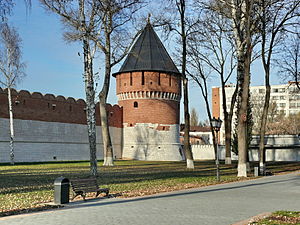 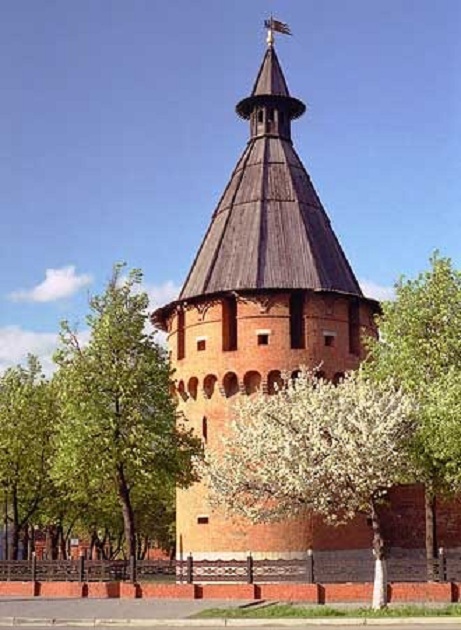 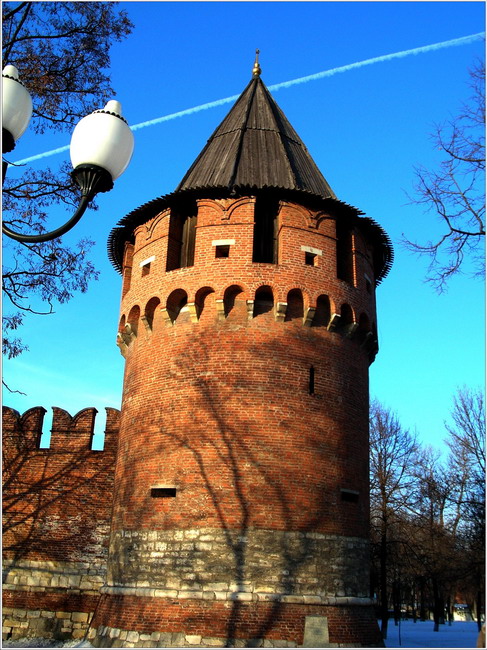 СПАССКАЯ
ИВАНОВСКАЯ
НАУГОЛЬНАЯ
4.    НИКИТСКАЯ
Прямоугольные башни Кремля
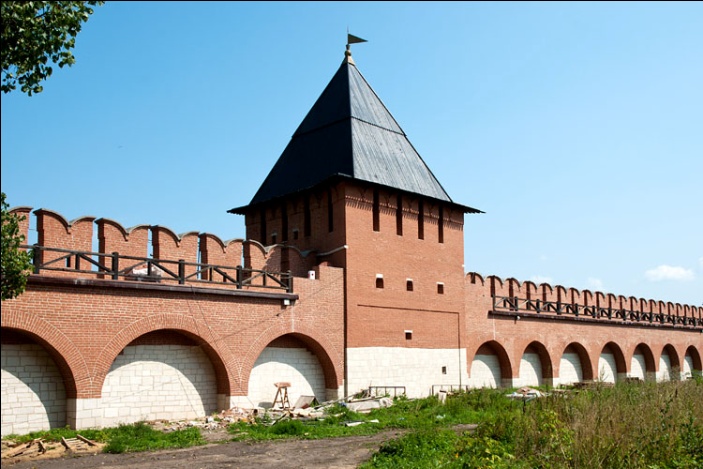 Башня ивановских ворот
Башня водяных ворот
Башня на погребу
Пятницких ворот
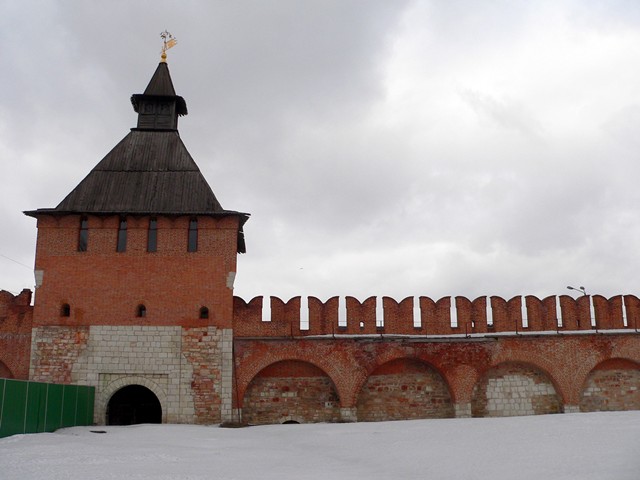 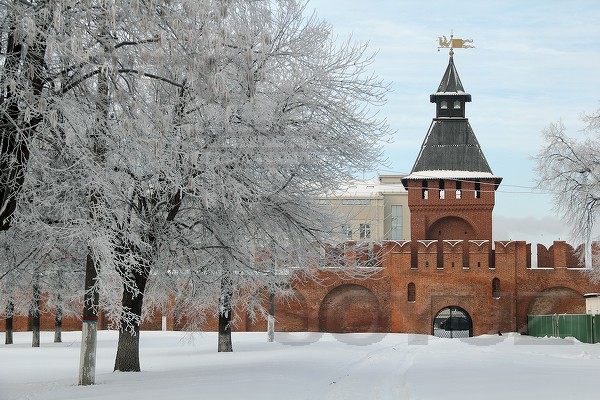 Башня Одоевских ворот
Успенский собор и колокольня
Богоявленский собор